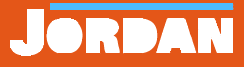 Groepsouderavond 3?
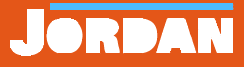 Welkom.
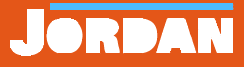 Voorstelrondje

Ouders van….
Leuke eigenschap/hobby/weetje van zoon of dochter
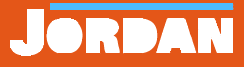 Vraag

Wat hoop je vanavond te horen / waar heb je behoefte aan?
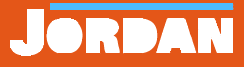 Agenda

Vaststellen agenda
Contactouders
Praktische zaken 
Sfeer in de klas 
Overgang van 2e naar 3e klas 
Groepsmentor / persoonlijk mentor
Profielkeuze (lessen) 
Overstap HAVO
Rondvraag
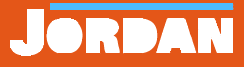 Contactouders

Wie was/waren contactouder(s) vorig jaar?
Wie willen deze taak dit jaar op zich nemen?
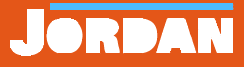 Praktische zaken/WEBSITE

Actuele zaken – Juiste data in jaaragenda – Schoolboekje 
-  Roosterwijzigingen – Informatie 
 

Jordannieuws gaat via email
Bij wijzigingen email / telefoonnummers doorgeven aan administratie
(ook noodnummers / of nummers op werk)
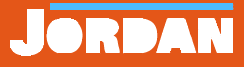 Praktische zaken/AFTEKENEN 

Het goed bijhouden van het pensumboekje is erg belangrijk. Eigen administratie geeft rust, overzicht en bewijs. 
Achterstanden vorig jaar = verplichte 2e keuze deze week
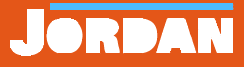 Praktische zaken/ ABSENTIE REGELING
 
Absent melden en beter melden kan via de website. Als dit niet lukt is telefonisch ook een optie. Het liefst voor 08:30. Maak afspraken met dokter, tandarts en dergelijke zoveel mogelijk na 15:00 u. Lukt dat niet, meld uw kind dan van te voren af bij de absentiebewaker via de website.  
Niet verantwoorde absenties moeten ’s morgens om 8.00 uur worden ingehaald. 
Als Glenn niet tijdig bericht heeft ontvangen en hij moet de klas in om de leerling bij zich te roepen, kan hij een sanctie opleggen in de vorm van nablijven om 15.00 uur.
Bijzonder verlof bij de coördinator aanvragen. (2 weken van te voren)
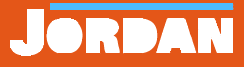 Praktische zaken/ABSENTIE BIJ GYM

Als er door een blessure niet met de gymles kan worden meegedaan. Altijd gaan! De docent maakt een afspraak met de leerling voor een vervangende taak in de les en/of vervangende opdracht voor thuis.
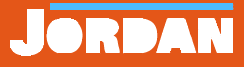 Praktische zaken/3-6-9 REGELING

Bij 3 absenties moet de leerling zich verantwoorden bij Glenn. 
Bij 6 absenties krijgen de ouders een brief en moet de leerling zich bij de coördinator (Manon) verantwoorden. 
Bij 9 absenties wordt er een melding gedaan bij de leerplicht ambtenaar die vervolgens contact opneemt met de ouders. 

Een hele dag ongeoorloofd absent zijn, is al 4/5 absenties, deze blijven het hele jaar staan.
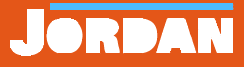 Sfeer in de klas

Met welke verhalen komen de leerlingen thuis?
Introductie: informatie over derde klas, kennismaken, spelletjes
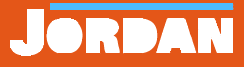 Overgang tweede naar derde klas

3e klas is zwaar(der) en wordt ook zo ervaren
Meer vakken (Economie en NASK is gesplist in aparte uren Natuurkunde en Scheikunde)
Meer huiswerk 
Vierkant rooster
1e uur kan dit jaar wel uitvallen bij afwezigheid docent, deze wordt in de 3e klas niet meer gestipt.  Andere uren wel.
Begin tijdig met boekjes lezen en de leesluis (Engels). Dit zijn zelfstandige onderdelen!
Alle vakken moeten aan het eind van het jaar afgerond worden. Ook de vakken die niet gekozen worden in het profiel.
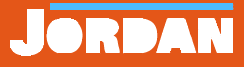 Groepsmentor en persoonlijke mentor

Taken van groepsmentor		Taken van persoonlijk mentorStudielessen				Elke week WB
Profielkeuze				Planning/vordering
Niveaukeuze (HAVO/VWO) 		Welzijn op school en thuis
Sfeer in de klas 			Werkhouding
					Proeven en toetsen
					Reflecteren


De persoonlijk mentor wordt deze week door leerlingen gekozen. 
De leerlingen geven 4 namen op.
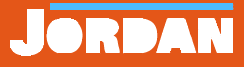 Profielkeuzelessen

Pensum 2 en 3 studielessen over profielkeuze. 

“Tijdens de profielkeuzelessen wordt getest waar jouw interesses liggen. En krijg je informatie over hoe de schoolvakken er in de bovenbouw uitzien en welke vervolgopleidingen daarmee mogelijk zijn.”

Eind pensum 2: voorlopige profielkeuze
Eind pensum 3: definitieve profielkeuze
Eind pensum 4: niveau en profiel worden vastgelegd

Profiel-/niveaukeuze worden in de leerlingbespreking besproken. Alle docenten stemmen. R-regeling.
Oordeel en mentorcommentaar wordt schriftelijk meegezonden met verslag.
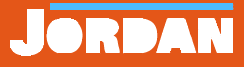 Profielkeuzelessen

Boekjes met beschrijvingen van profielen en opleidingen worden in het tweede pensum mee naar huis gegeven.



Maandag 13 november om 19.30 uur
Profielkeuze voorlichting voor ouders van 3e klasleerlingen
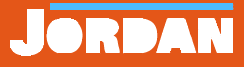 Overstap HAVO

Tijdens leerlingbespreking kan: de suggestie / het advies / een dringend advies gegeven worden om over te stappen naar HAVO

Overstappen kan altijd. HAVO pensumboekje ophalen bij coördinator na overleg met ouders en mentor.
Er volgt altijd een brief met bevestiging HAVO
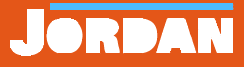 Vragen?